Figure 1 Line chart to show z-scores for PA tests (congruent and incongruent trials) relative to reading-matched ...
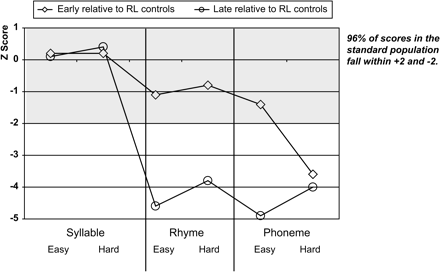 J Deaf Stud Deaf Educ, Volume 13, Issue 1, Winter 2008, Pages 117–137, https://doi.org/10.1093/deafed/enm042
The content of this slide may be subject to copyright: please see the slide notes for details.
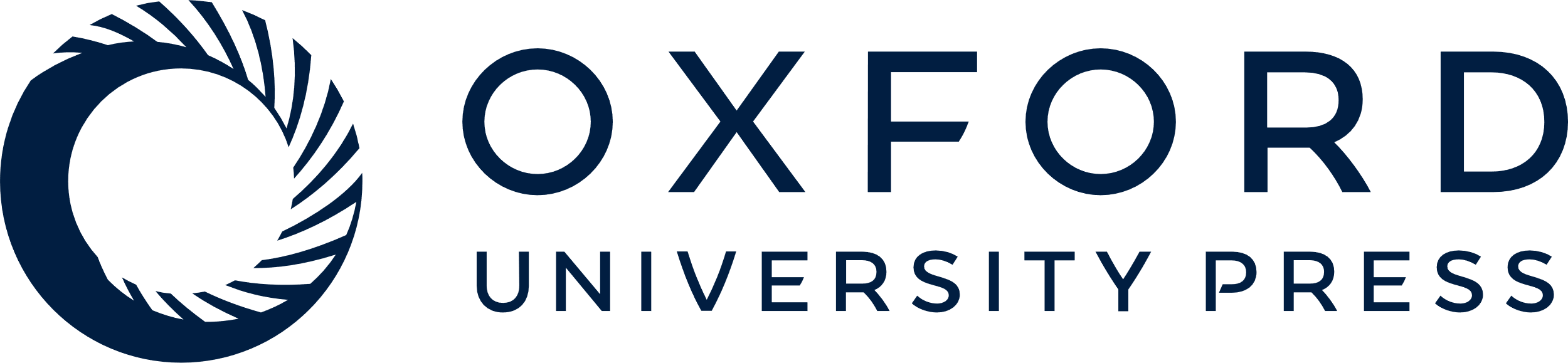 [Speaker Notes: Figure 1 Line chart to show z-scores for PA tests (congruent and incongruent trials) relative to reading-matched group.


Unless provided in the caption above, the following copyright applies to the content of this slide: © The Author 2007. Published by Oxford University Press. All rights reserved. For Permissions, please email: journals.permissions@oxfordjournals.org]
Figure 2 Line chart to show z-scores for PA tests (congruent and incongruent trials) relative to chronological ...
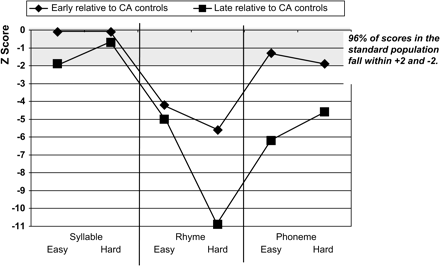 J Deaf Stud Deaf Educ, Volume 13, Issue 1, Winter 2008, Pages 117–137, https://doi.org/10.1093/deafed/enm042
The content of this slide may be subject to copyright: please see the slide notes for details.
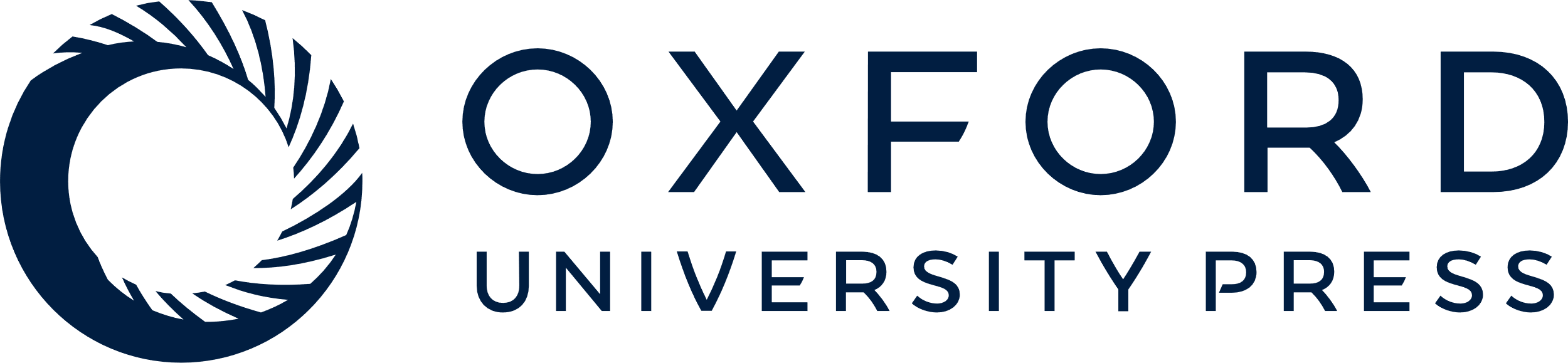 [Speaker Notes: Figure 2 Line chart to show z-scores for PA tests (congruent and incongruent trials) relative to chronological age-matched group.


Unless provided in the caption above, the following copyright applies to the content of this slide: © The Author 2007. Published by Oxford University Press. All rights reserved. For Permissions, please email: journals.permissions@oxfordjournals.org]
Figure 3 Line charts to show growth in PA (incongruent trials) in early and late CI groups.
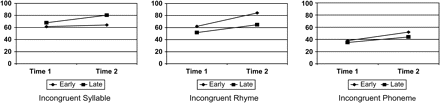 J Deaf Stud Deaf Educ, Volume 13, Issue 1, Winter 2008, Pages 117–137, https://doi.org/10.1093/deafed/enm042
The content of this slide may be subject to copyright: please see the slide notes for details.
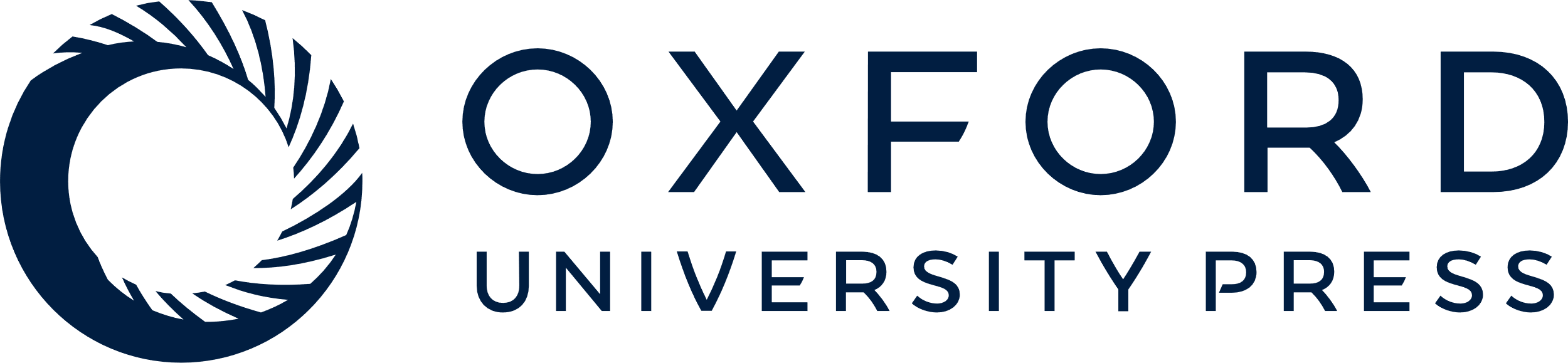 [Speaker Notes: Figure 3 Line charts to show growth in PA (incongruent trials) in early and late CI groups.


Unless provided in the caption above, the following copyright applies to the content of this slide: © The Author 2007. Published by Oxford University Press. All rights reserved. For Permissions, please email: journals.permissions@oxfordjournals.org]
Figure 4 Line charts to show growth in standard scores on vocabulary and word reading in early and late CI groups.
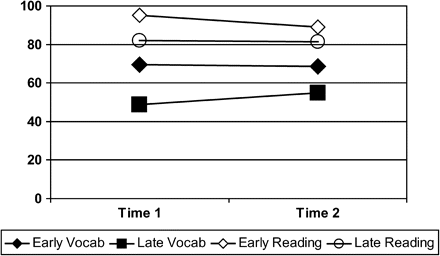 J Deaf Stud Deaf Educ, Volume 13, Issue 1, Winter 2008, Pages 117–137, https://doi.org/10.1093/deafed/enm042
The content of this slide may be subject to copyright: please see the slide notes for details.
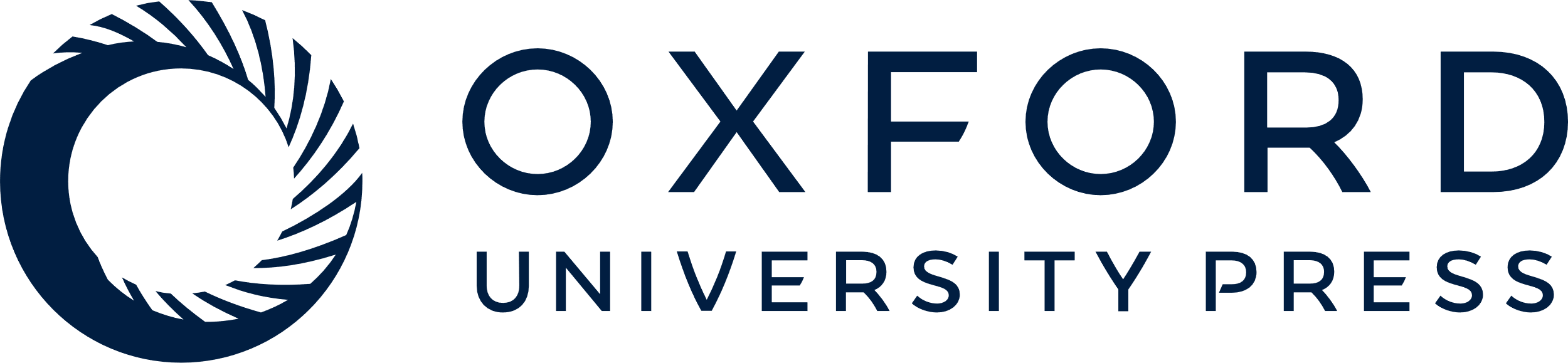 [Speaker Notes: Figure 4 Line charts to show growth in standard scores on vocabulary and word reading in early and late CI groups.


Unless provided in the caption above, the following copyright applies to the content of this slide: © The Author 2007. Published by Oxford University Press. All rights reserved. For Permissions, please email: journals.permissions@oxfordjournals.org]
Figure 5 Individual growth rates between Time 1 and Time 2 on word reading in CI users.
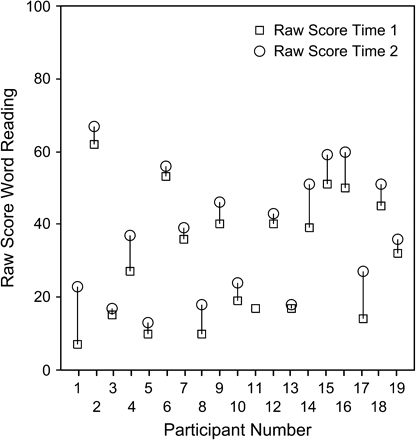 J Deaf Stud Deaf Educ, Volume 13, Issue 1, Winter 2008, Pages 117–137, https://doi.org/10.1093/deafed/enm042
The content of this slide may be subject to copyright: please see the slide notes for details.
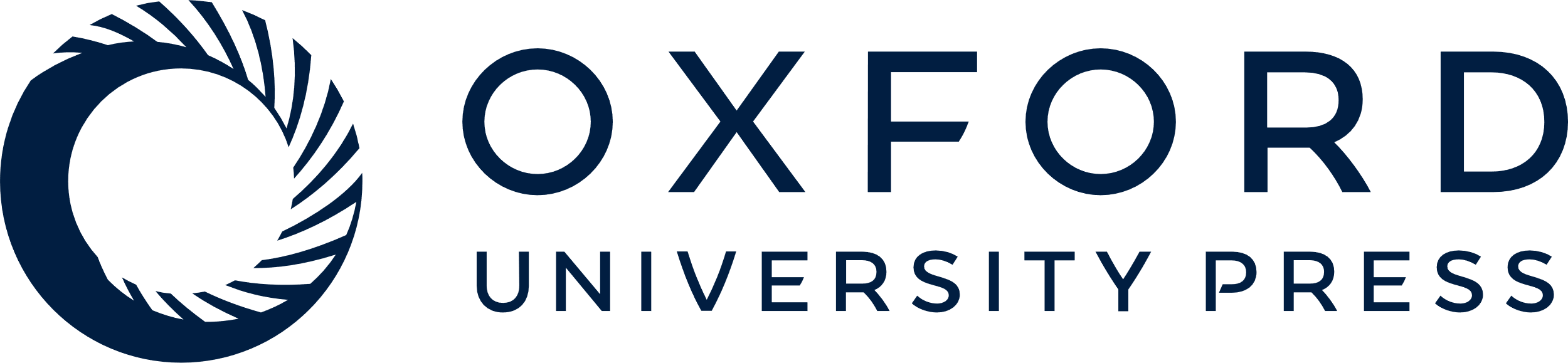 [Speaker Notes: Figure 5 Individual growth rates between Time 1 and Time 2 on word reading in CI users.


Unless provided in the caption above, the following copyright applies to the content of this slide: © The Author 2007. Published by Oxford University Press. All rights reserved. For Permissions, please email: journals.permissions@oxfordjournals.org]
Figure 6 Individual growth in spoken receptive vocabulary between Time 1 and Time 2 in CI users.
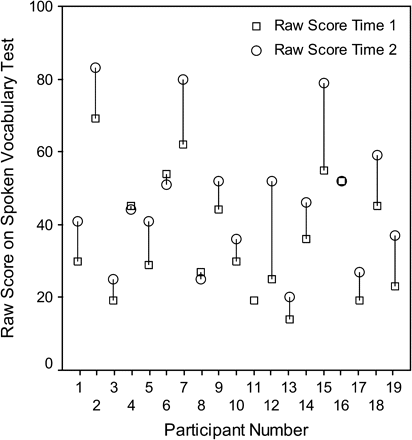 J Deaf Stud Deaf Educ, Volume 13, Issue 1, Winter 2008, Pages 117–137, https://doi.org/10.1093/deafed/enm042
The content of this slide may be subject to copyright: please see the slide notes for details.
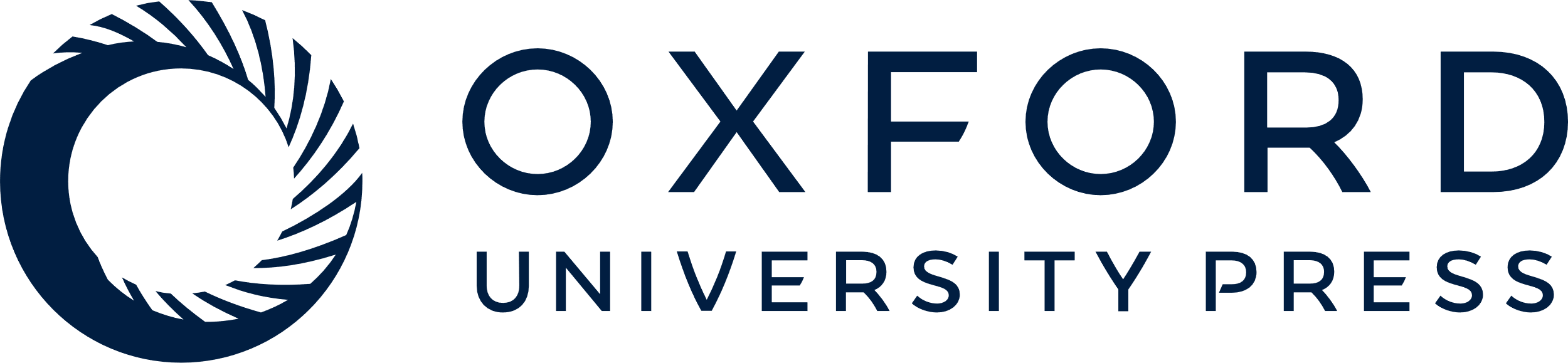 [Speaker Notes: Figure 6 Individual growth in spoken receptive vocabulary between Time 1 and Time 2 in CI users.


Unless provided in the caption above, the following copyright applies to the content of this slide: © The Author 2007. Published by Oxford University Press. All rights reserved. For Permissions, please email: journals.permissions@oxfordjournals.org]